Christmas Symbols
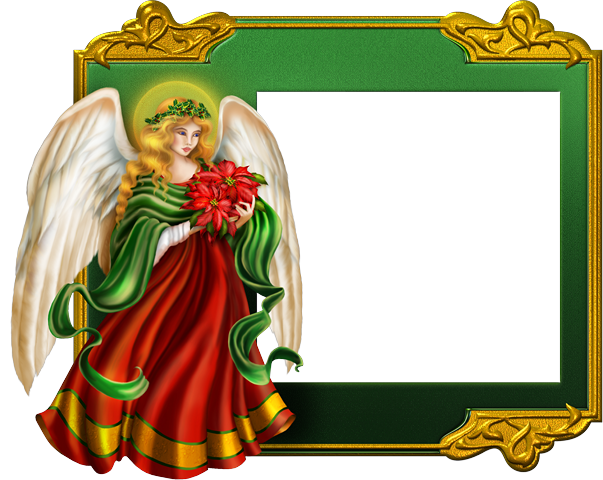 Angel
Santa Claus
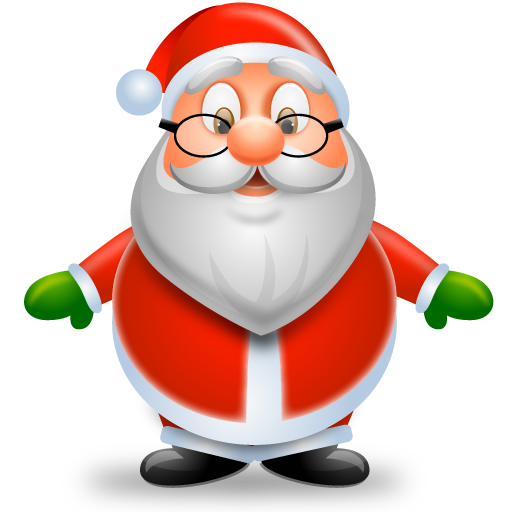 an elf - elves
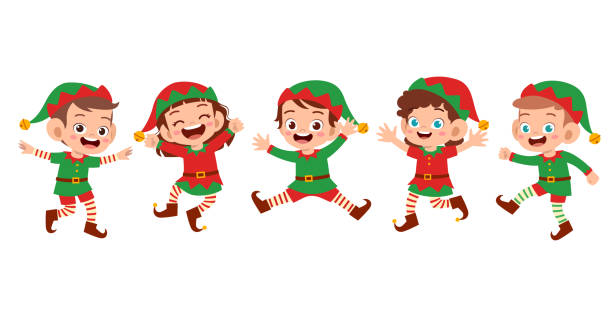 Reindeer
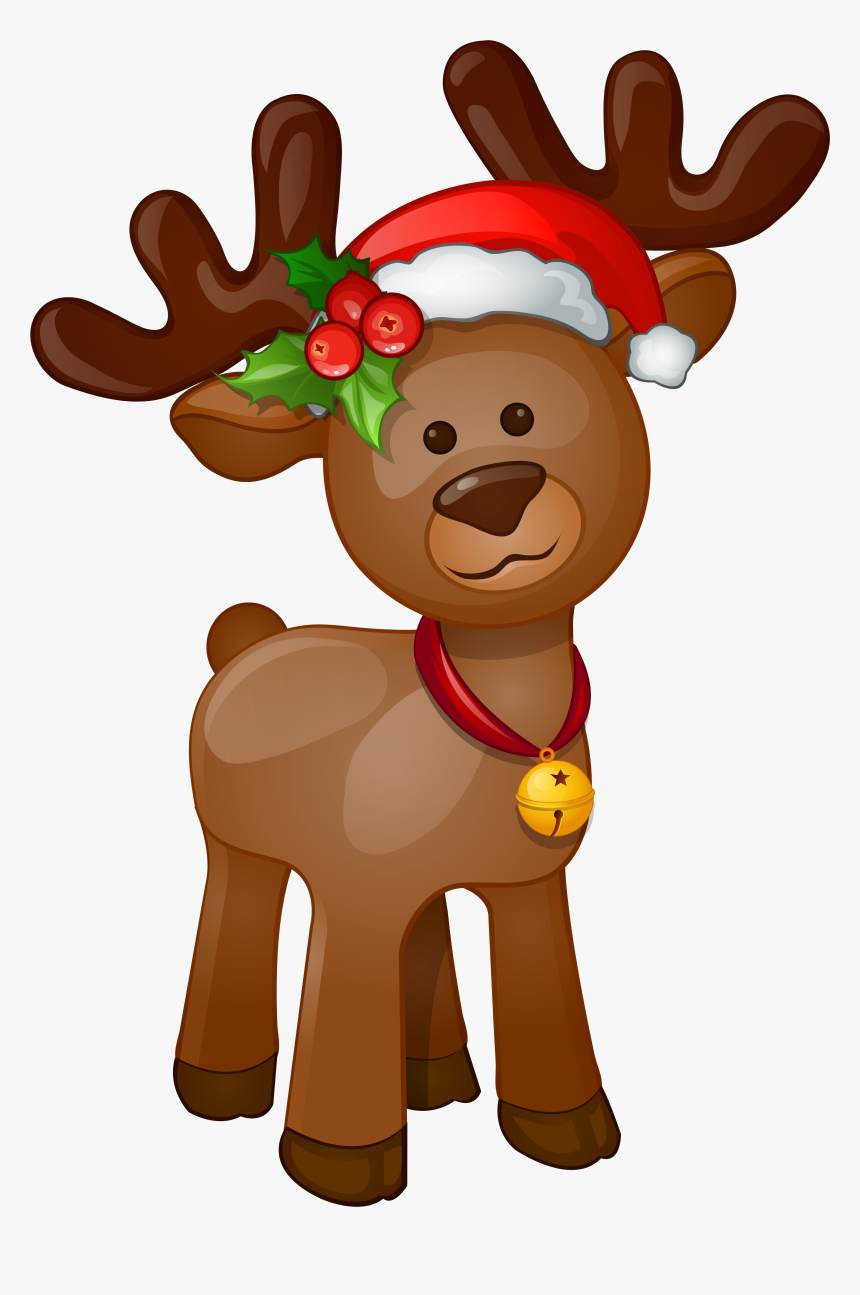 Sleigh
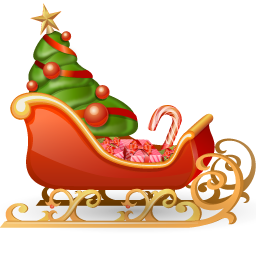 Christmas Tree
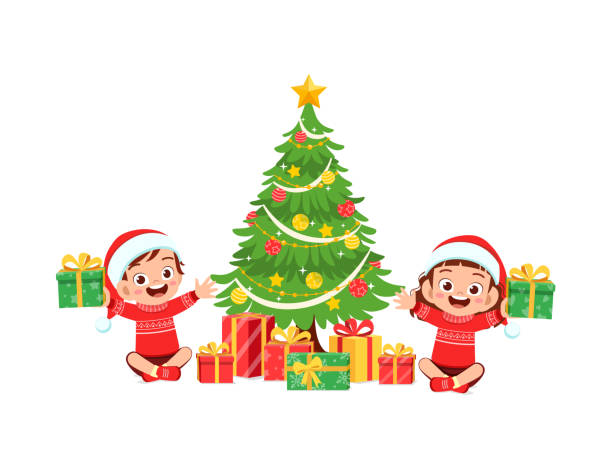 Chimney
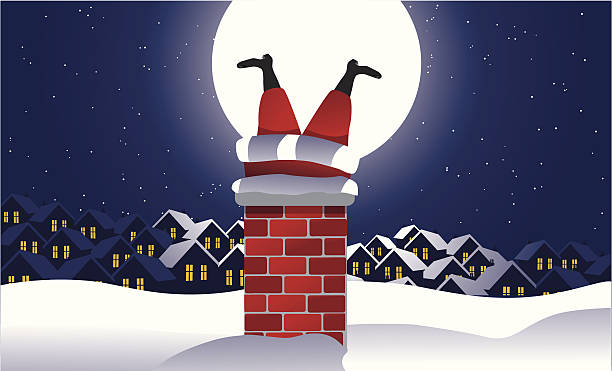 Fireplace
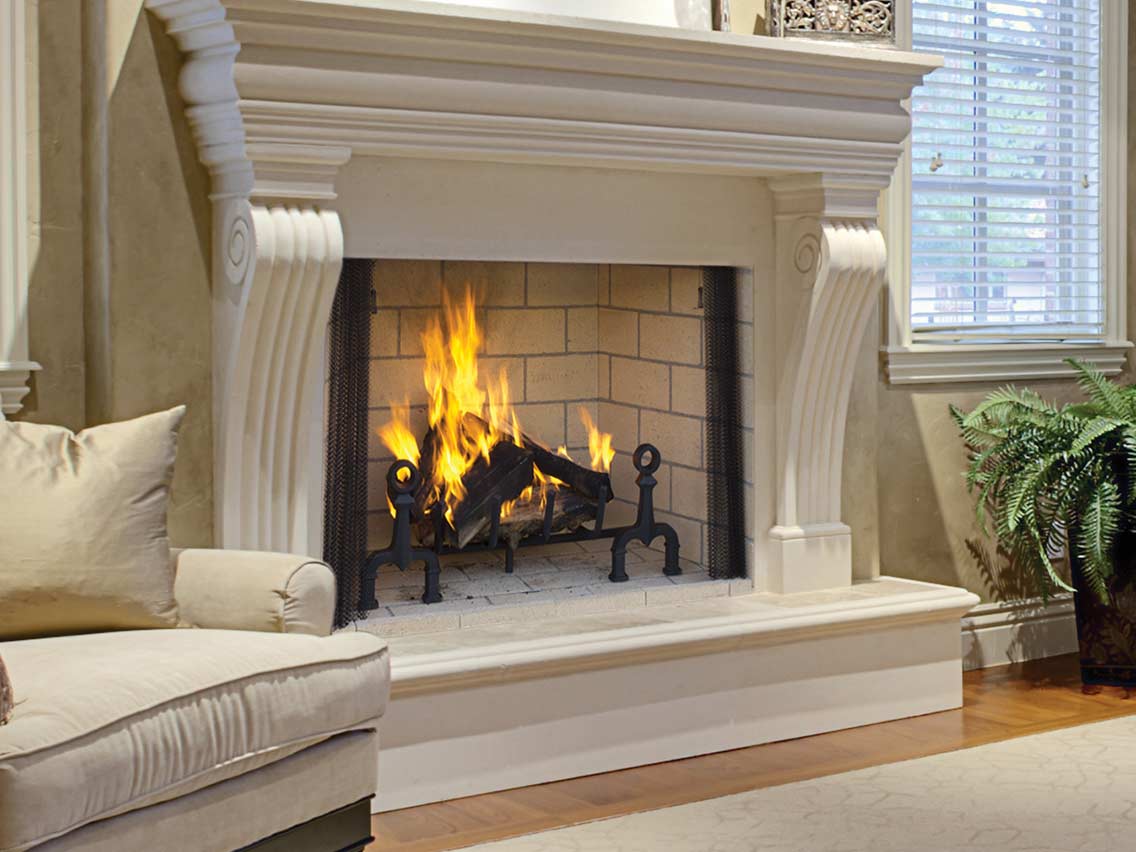 Stockings
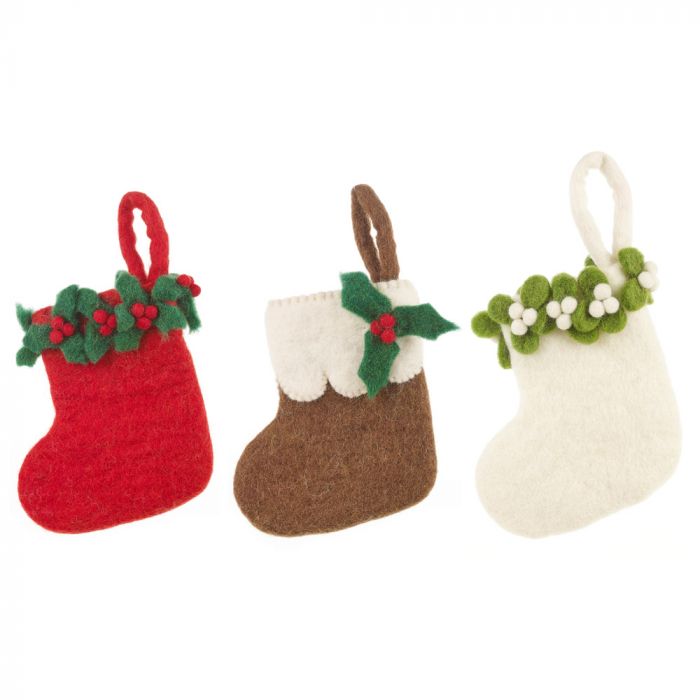 Wreath
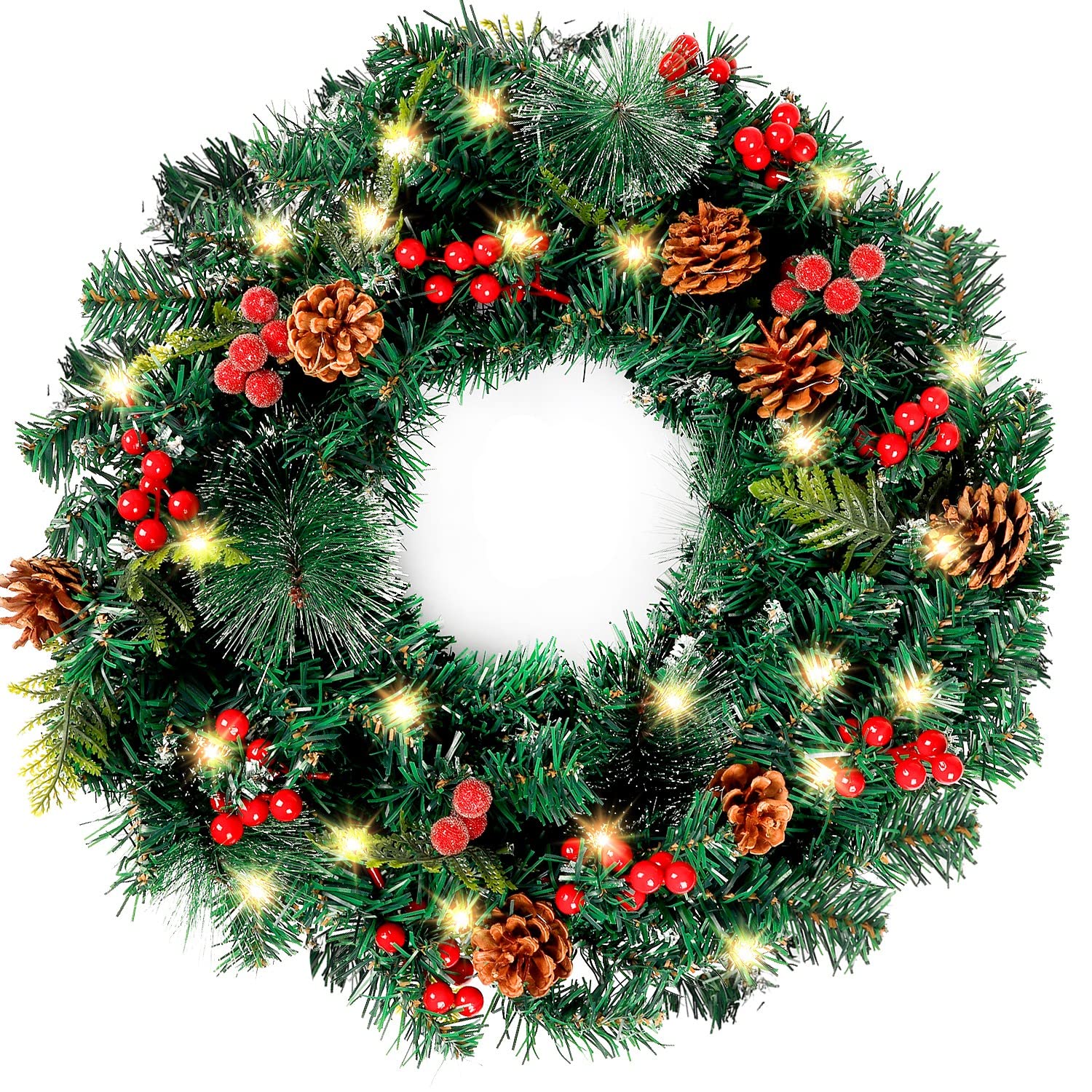 Holly
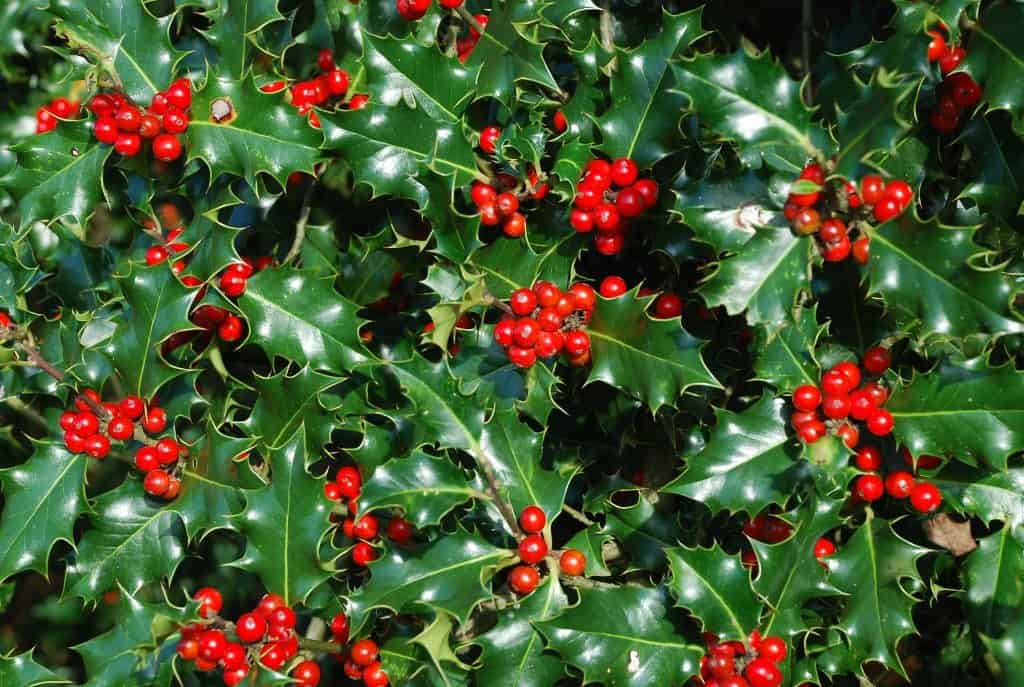 Mistletoe
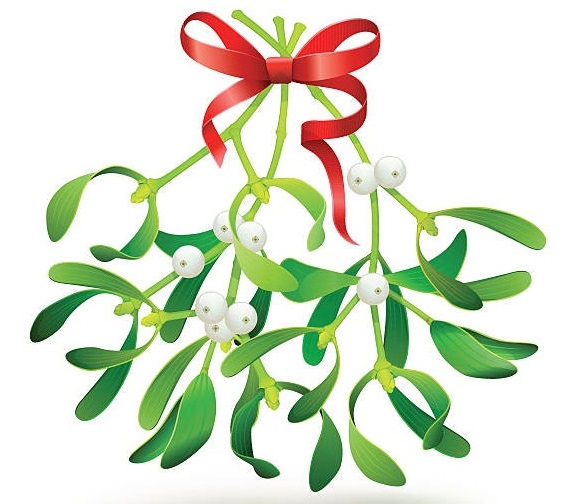 Christmas Traditions
Every year the people of Norway give the city of London a present… What is it?
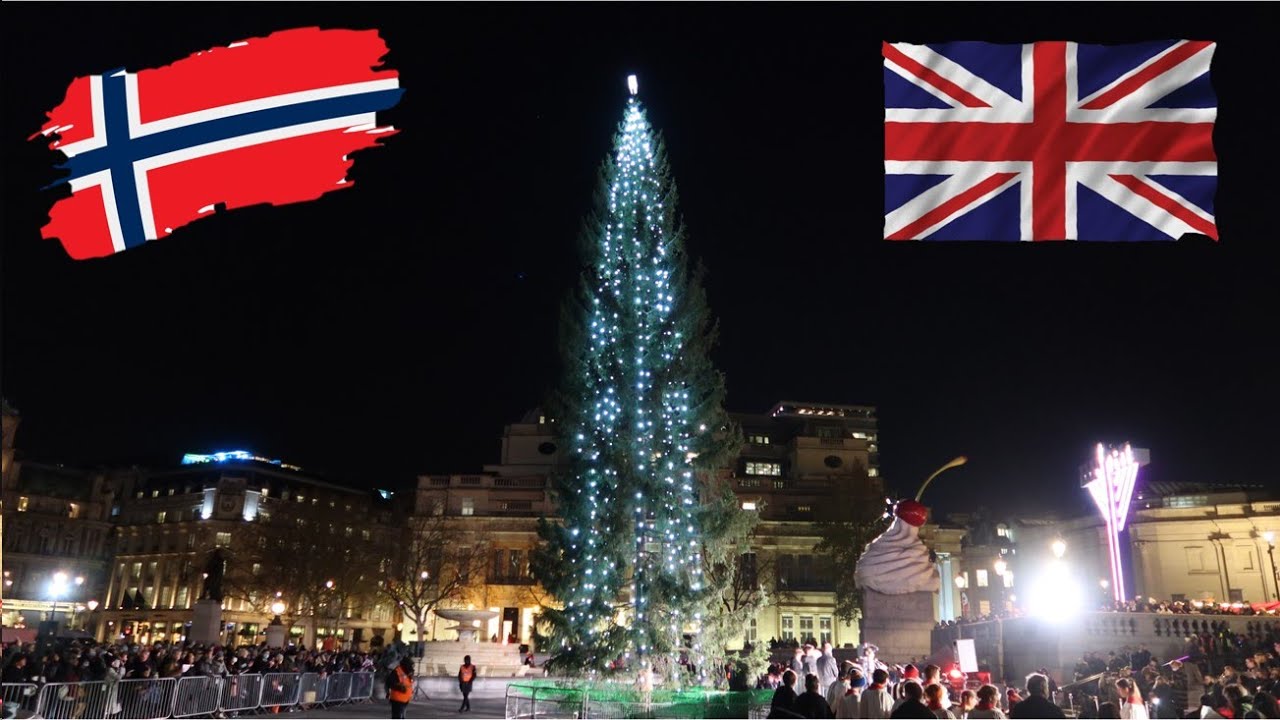 A big Christmas tree
Who brought the tradition of decorating Christmas tree to Britain?
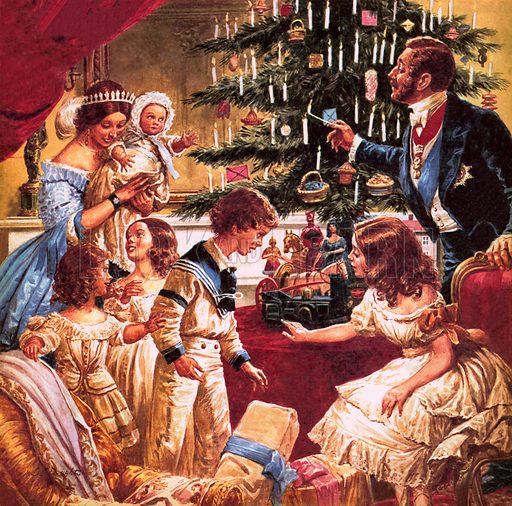 Prince Albert, Queen Victoria’s husband
When do people traditionally decorate Christmas tree and when do they take the decorations down?
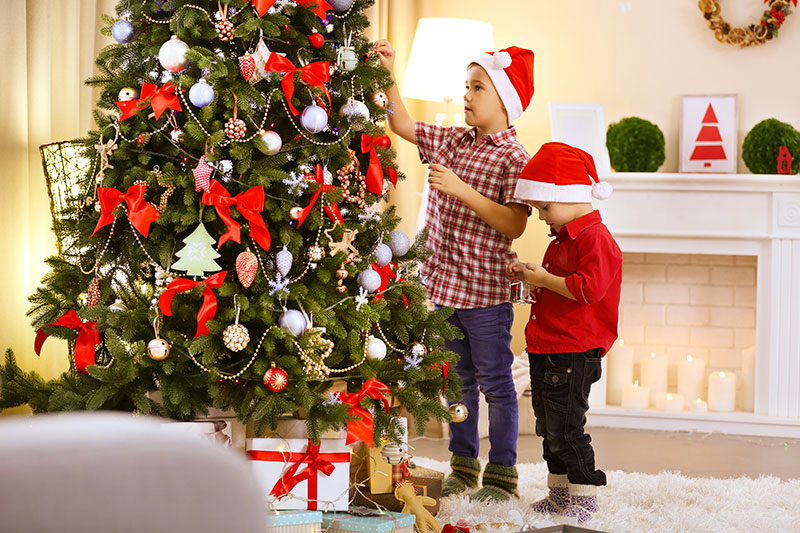 On December, 24th (Christmas Eve)
and on January, 5th  (Twelfth Night)
What do groups of people sing on Christmas Eve going from house to house?
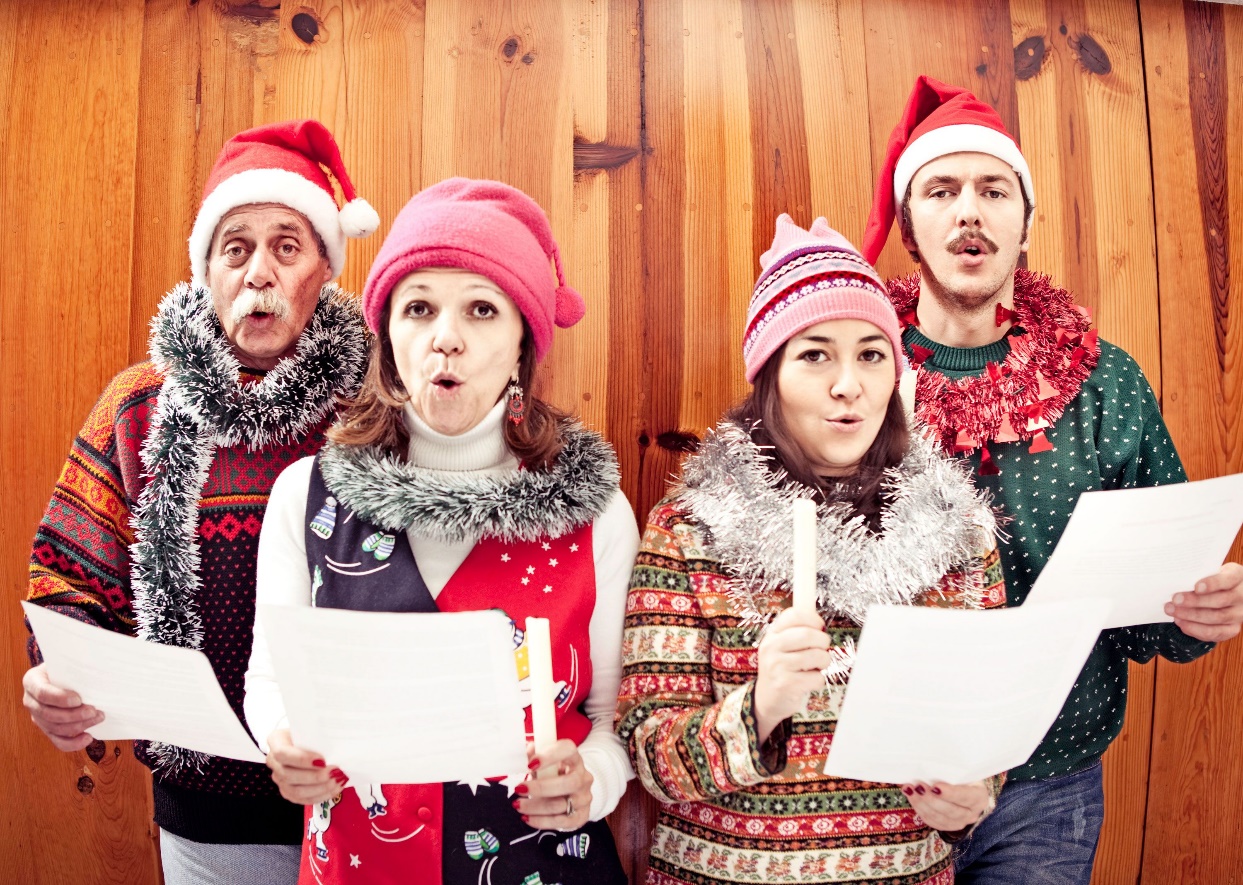 Christmas carols
What are the 2 names of a magician who brings presents at Christmas?
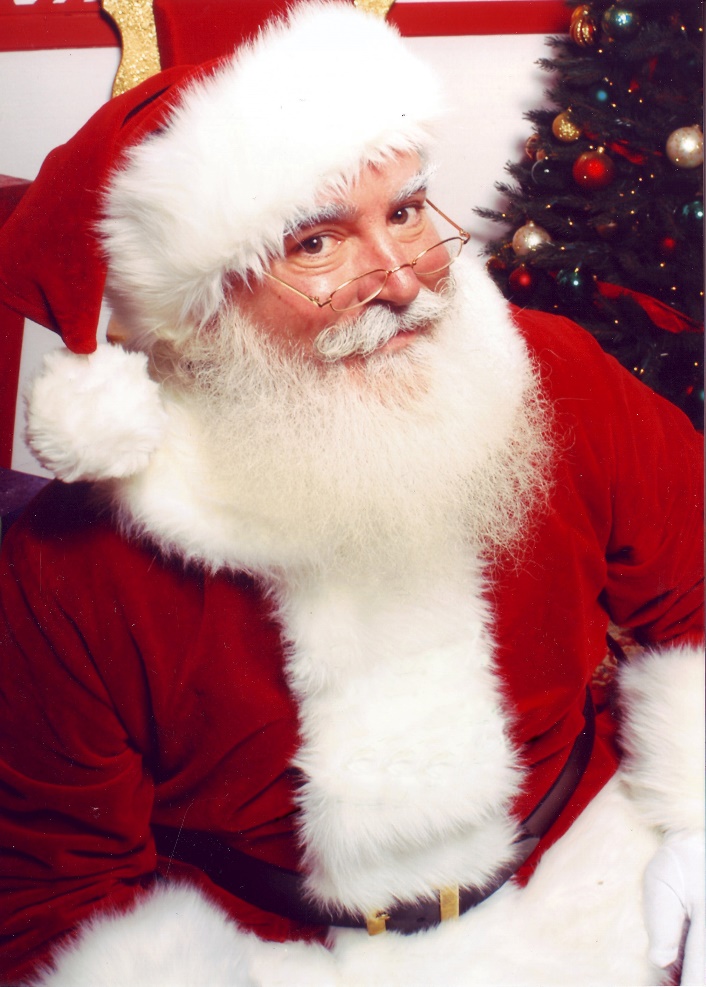 Santa Claus and Father Christmas
How does Santa get to the house to put his presents under the Christmas tree?
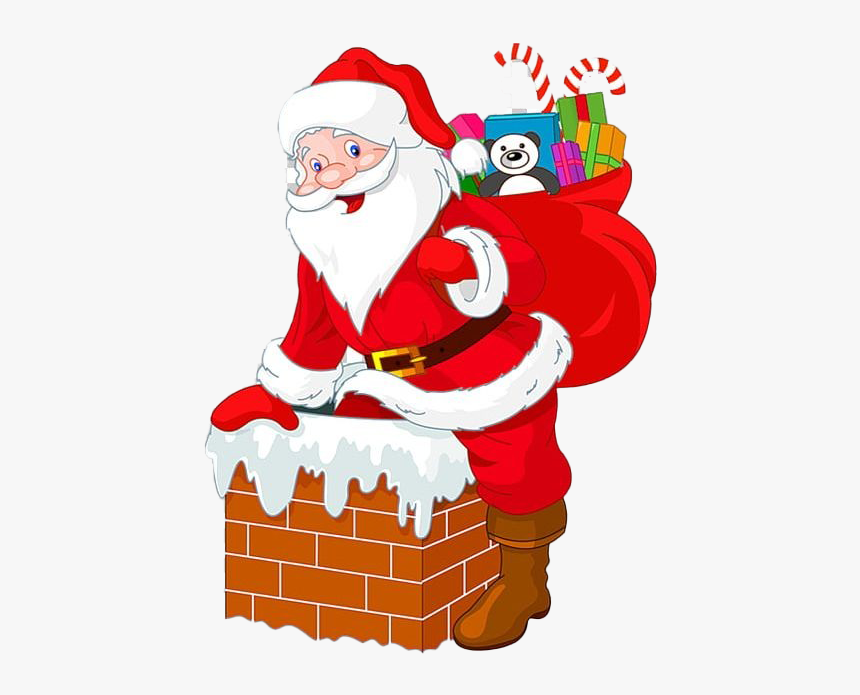 Through the chimney
What was the traditional dish for Christmas dinner before the 19th century?
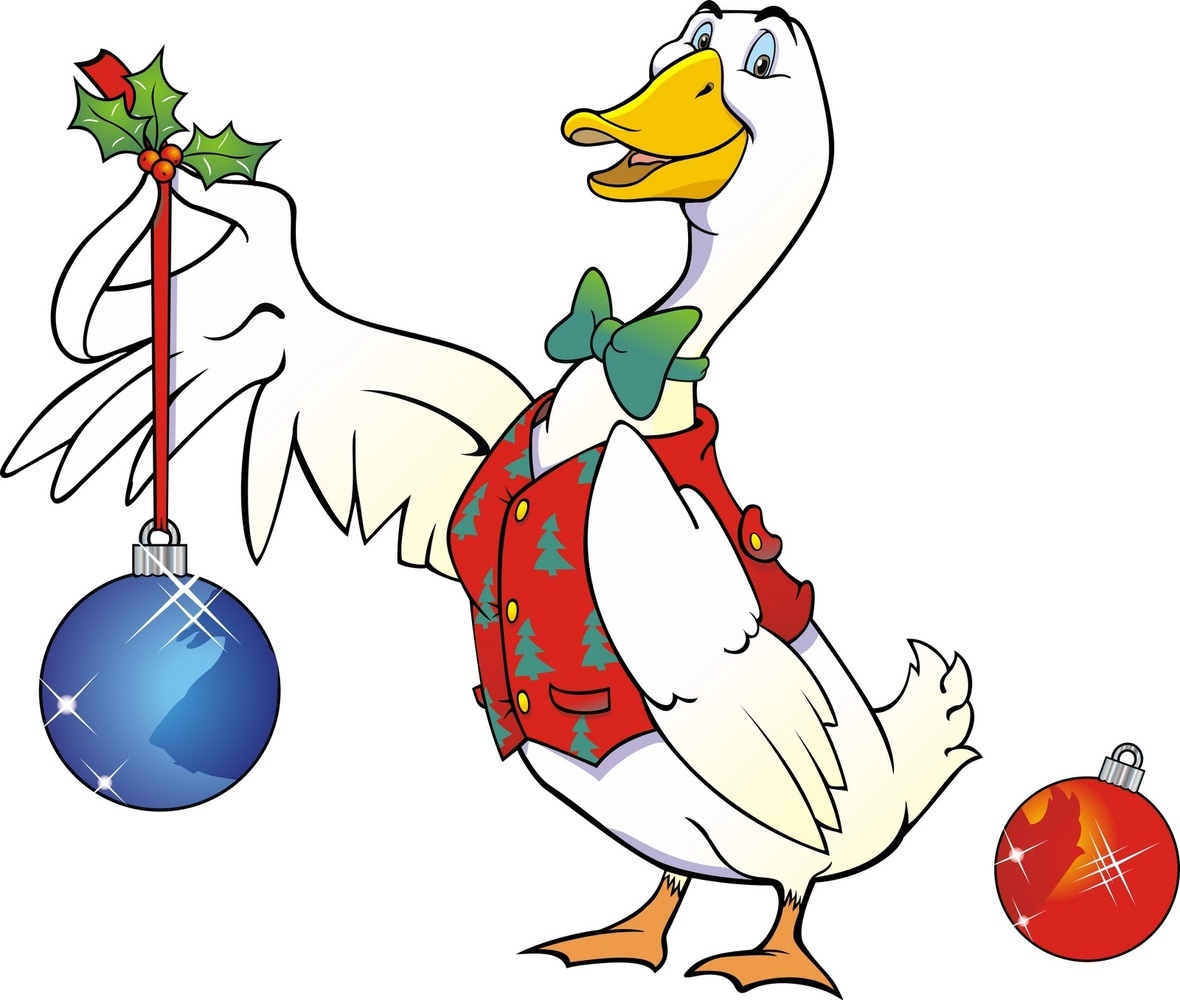 Christmas goose
What can you find inside a cracker?
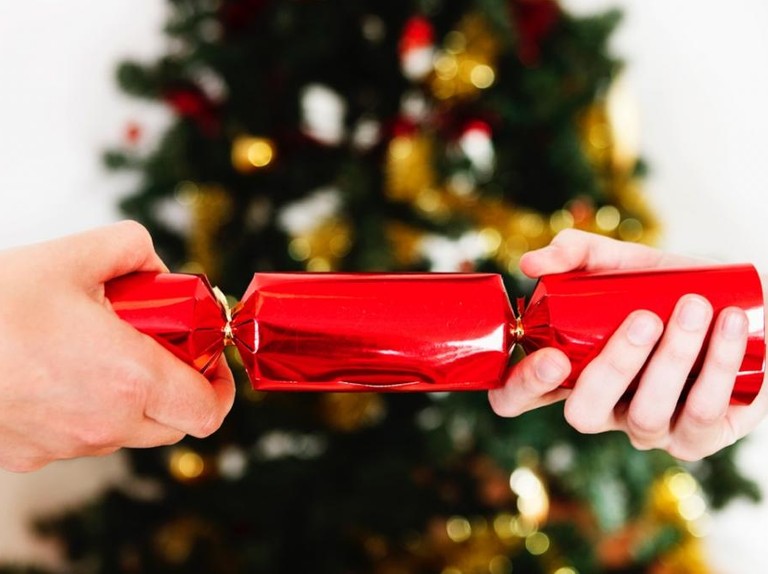 A toy or a joke on a piece of paper
What extra holiday do British people have on December 26th ?
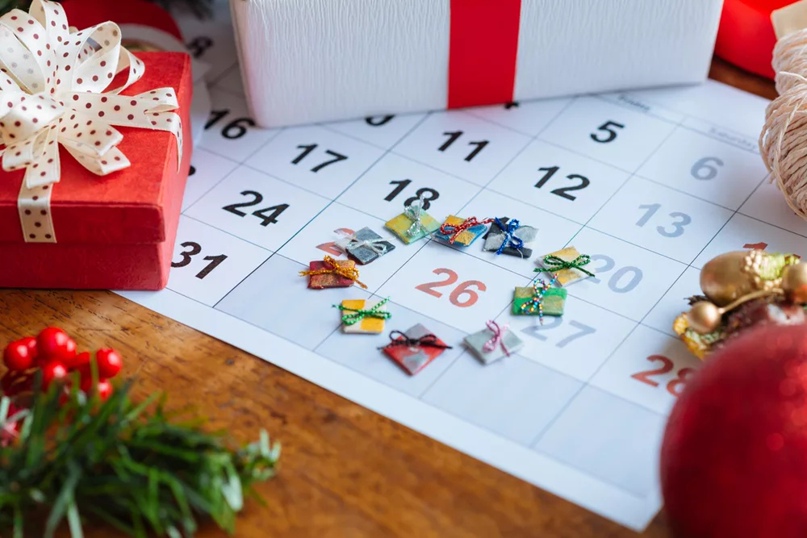 Boxing Day
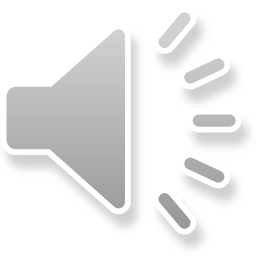